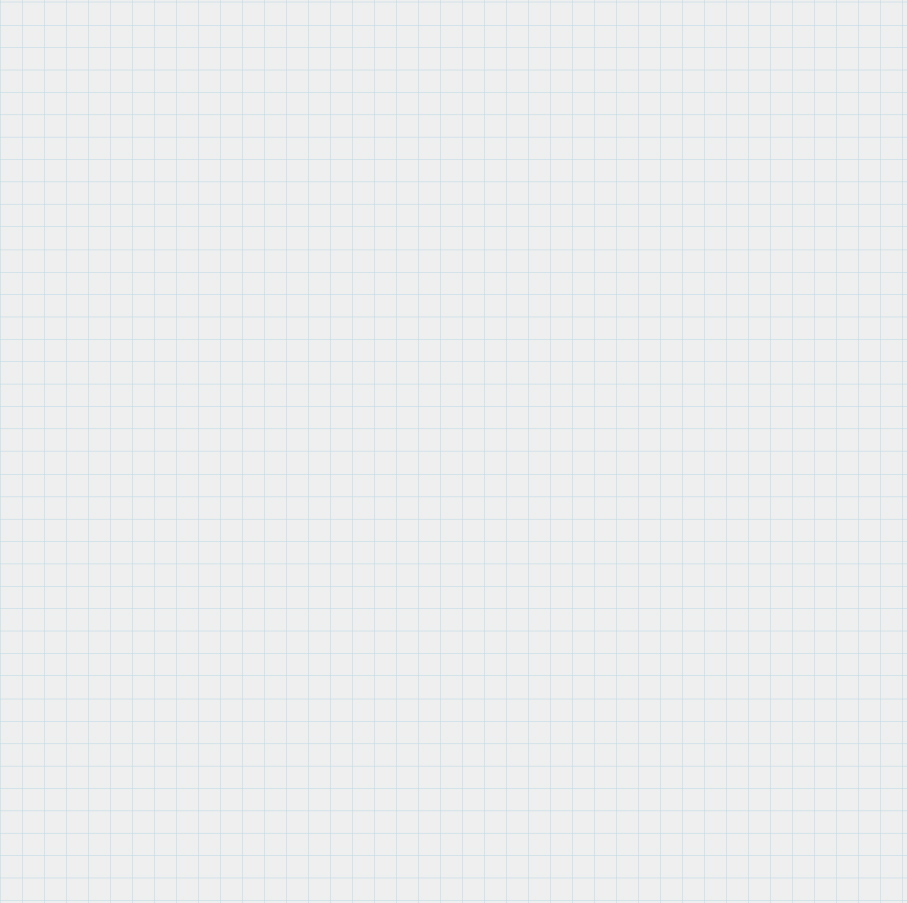 Nature’s Notebook
Phenophase Photo Guide

Genus species
common name
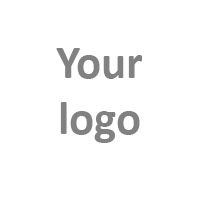 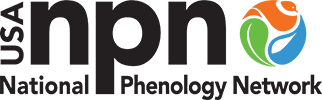 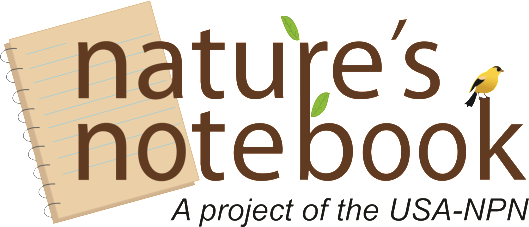 Your Organization
Why Observe?
Lorem ipsum dolor sit amet, consectetur adipiscing elit, sed do eiusmod tempor incididunt ut labore et dolore magna aliqua. Ut enim ad minim veniam, quis nostrud exercitation ullamco laboris nisi ut aliquip ex ea commodo consequat. Duis aute irure dolor in reprehenderit in voluptate velit esse cillum dolore eu fugiat nulla pariatur. Excepteur sint occaecat cupidatat non proident, sunt in culpa qui officia deserunt mollit anim id est laborum.
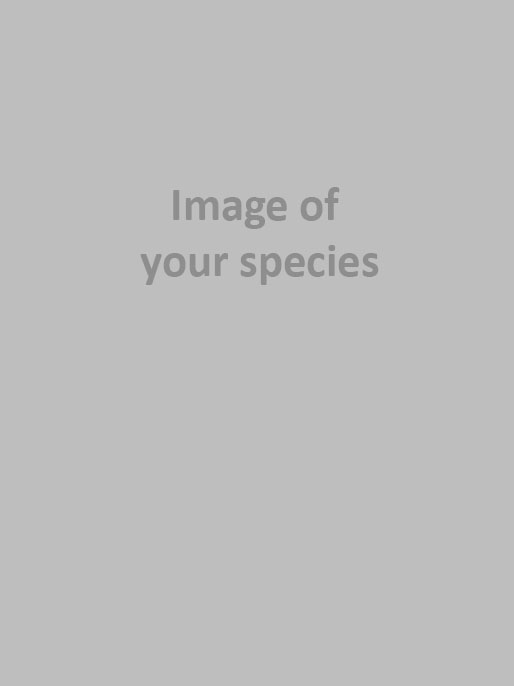 Tips for Identification
Lorem ipsum dolor sit amet, consectetur adipiscing elit, sed do eiusmod tempor incididunt ut labore et dolore magna aliqua. Ut enim ad minim veniam, quis nostrud exercitation ullamco laboris nisi ut aliquip ex ea commodo consequat. Duis aute irure
Photo author and source. License. (see instructions)
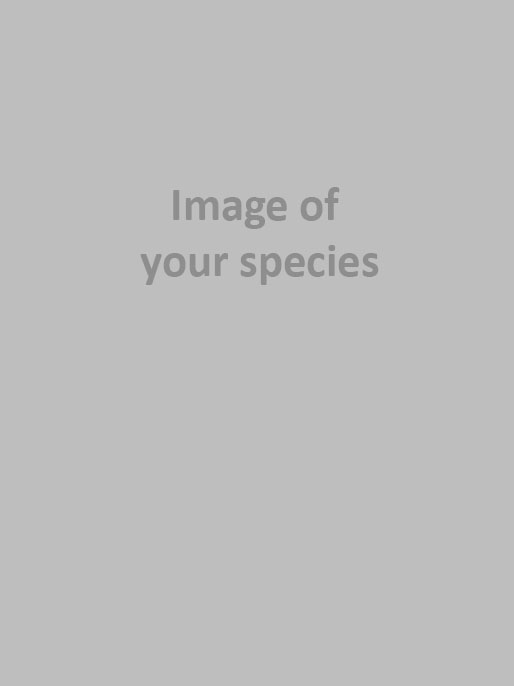 Be aware there is variation from individual to individual within a species, so your plant may not look exactly like the one pictured. If you are uncertain whether or not a phenophase is occurring, report a “?” for its status until it becomes clear what you are observing after subsequent visits.
Photo author and source. License. (see instructions)
This Phenophase Photo Guide has been vetted by the USA-NPN NCO. It is appropriate for use as a supplement to the Nature's Notebook phenophase definition sheet for this species.
Last updated: Month YYYY
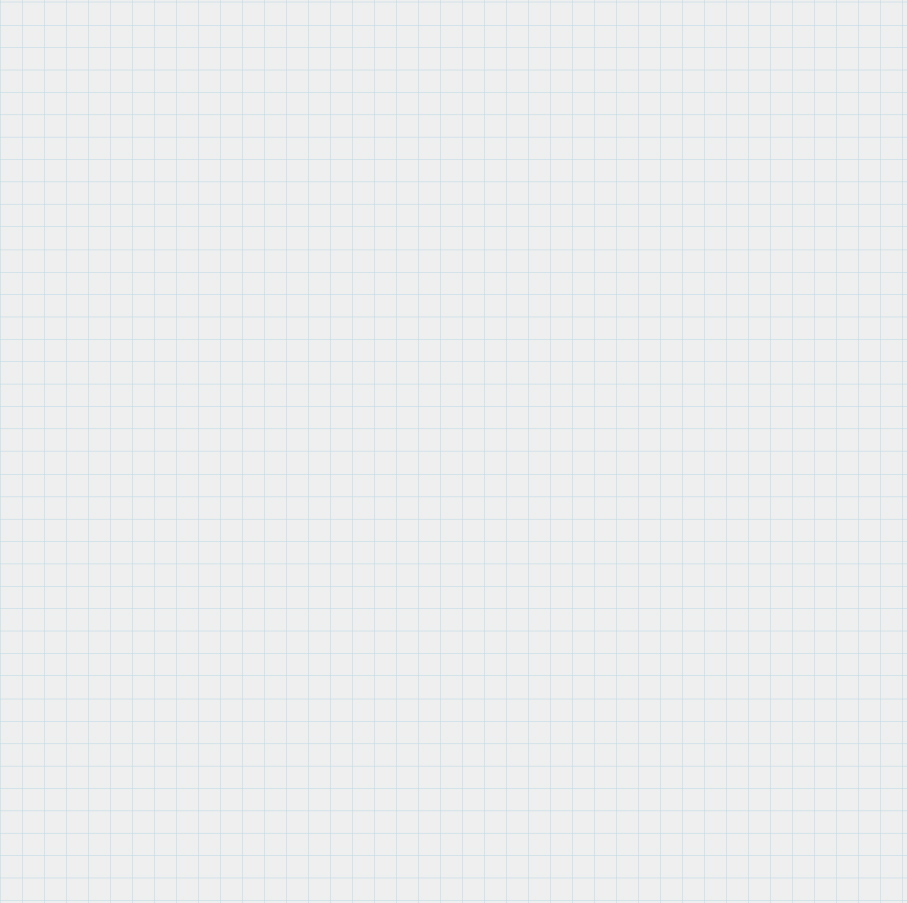 Nature’s Notebook
Phenophase Photo Guide

Genus species
common name
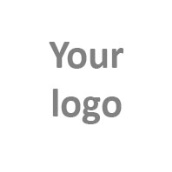 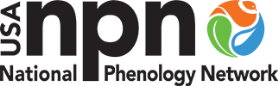 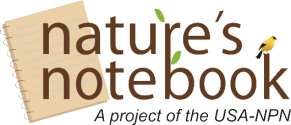 Your Organization
Leaves
One or more live, fully unfolded leaves are visible on the plant. For seedlings, consider only true leaves and do not count the one or two small, round or elongated leaves (cotyledons) that are found on the stem almost immediately after the seedling germinates. Do not include fully dried or dead leaves.
Initial growth
New growth of the plant is visible after a period of no growth (winter or drought), either from above-ground buds with green tips, or new green or white shoots breaking through the soil surface. Growth is considered "initial" on each bud or shoot until the first leaf has fully unfolded. For seedlings, "initial" growth includes the presence of the one or two small, round or elongated leaves (cotyledons) before the first true leaf has unfolded.
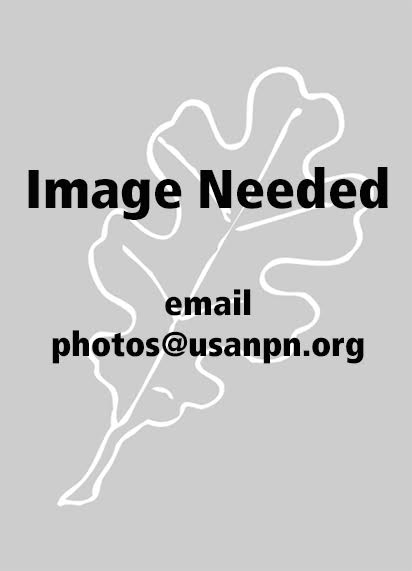 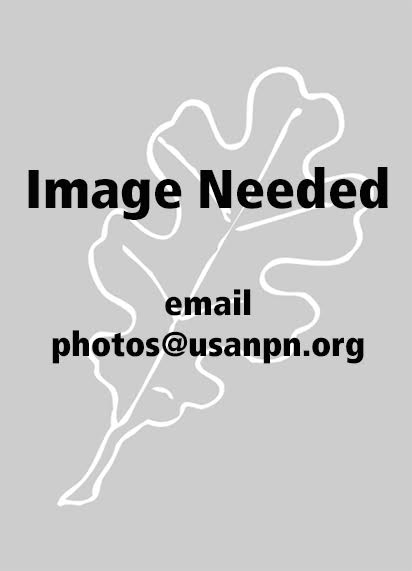 Photo credit
Photo author and source.
License. (see instructions)
Photo author and source.
License. (see instructions)
Flowers or flower buds
One or more fresh open or unopened flowers or flower buds are visible on the plant. Include flower buds or inflorescences that are swelling or expanding, but do not include those that are tightly closed and not actively growing (dormant). Also do not include wilted or dried flowers.
Open flowers
One or more open, fresh flowers are visible on the plant. Flowers are considered "open" when the reproductive parts (male stamens or female pistils) are visible between or within unfolded or open flower parts (petals, floral tubes or sepals). Do not include wilted or dried flowers.
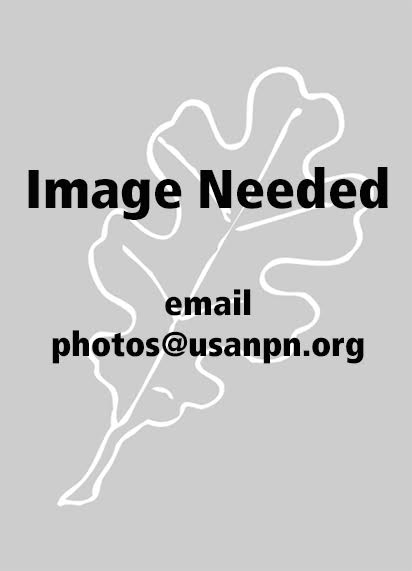 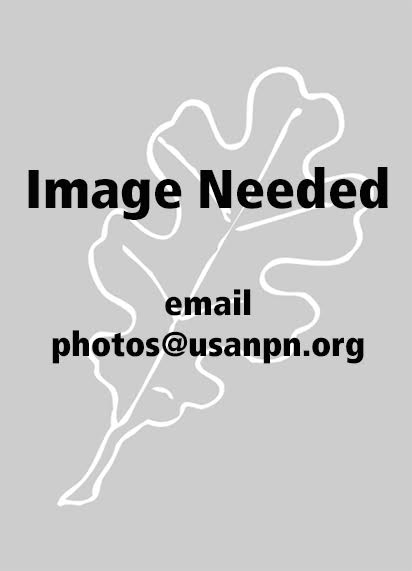 Photo author and source.
License. (see instructions)
Photo author and source.
License. (see instructions)
Photo credit
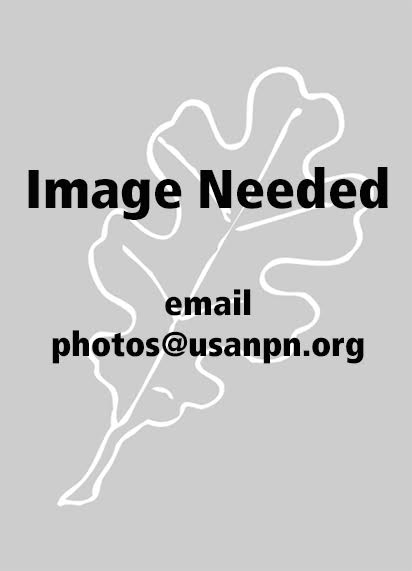 Fruits
One or more fruits are visible on the plant. For Genus species, ...
Ripe fruits
One or more ripe fruits are visible on the plant. For Genus species, …
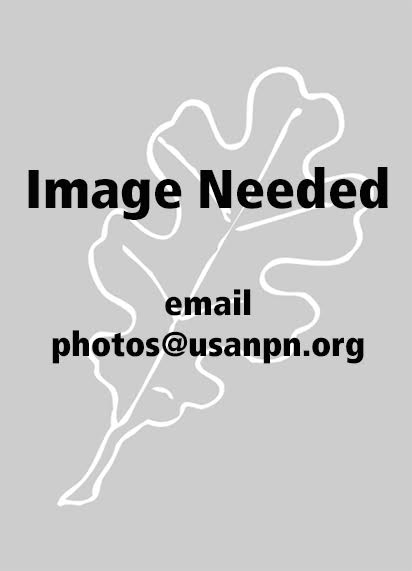 Photo author and source.
License. (see instructions)
Photo author and source.
License. (see instructions)
Phenophases not pictured: Pollen release, Recent fruit or seed drop
This Phenophase Photo Guide has been vetted by the USA-NPN NCO. It is appropriate for use as a supplement to the Nature's Notebook phenophase definition sheet for this species.
Last updated: Month YYYY